105年麥哲倫探索築夢計畫執行報告
報告人：三年愛班 陳瑩融
指導老師：陳瑞欽老師
計畫名稱：自製檸檬蘆薈清潔劑
緣起與目的：
           因為爸爸夏天喜歡自己做檸檬汁喝，剩下很多檸檬皮，除了放冰箱除臭之外，我看電視節目說柑橘類果皮可製做清潔劑，所以我想利用暑假期間來做，給媽媽洗碗或其他清潔使用，省錢、環保更不會有害健康。
工作分配：
    陳瑩融：製作檸檬蘆薈清潔劑主要執行者
    陳嫺融(姐姐)：協助執行及海報製作
    陳鴻彬(爸爸)：買材料、指導並協助製作
    林郁菁(媽媽)：拍照、書面報告製作
製作材料：
   檸檬2.5斤
   蘆薈透明凝膠一碗
   食鹽330克
   95%酒精500毫升
   35%椰子油起泡劑330毫升
   純淨水5公升
製作過程：
一、萃取檸檬精油酒精
(1)準備2公升乾淨玻璃空罐
製作過程：
一、萃取檸檬精油酒精
(2)檸檬洗淨晾乾後，刨取檸檬綠皮
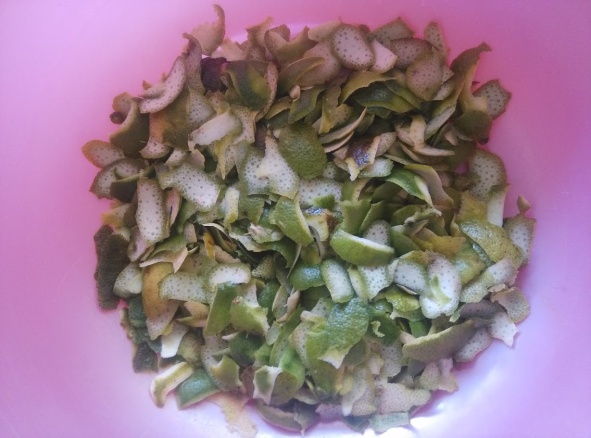 製作過程：
一、萃取檸檬精油酒精
(3)儘速將檸檬皮裝入玻璃罐中，避免檸檬      精油揮發
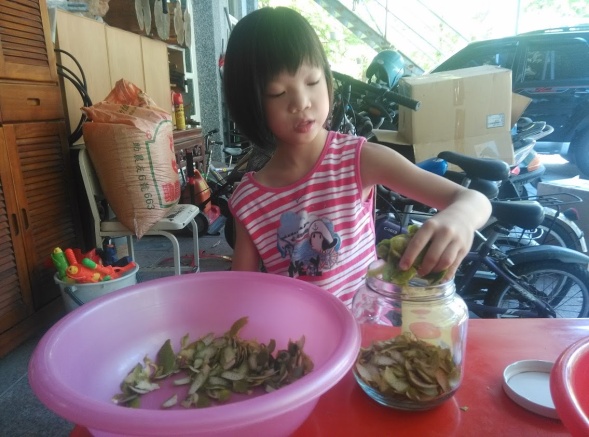 製作過程：
一、萃取檸檬精油酒精
(4)倒入95%酒精，萃取檸檬皮中檸檬精油
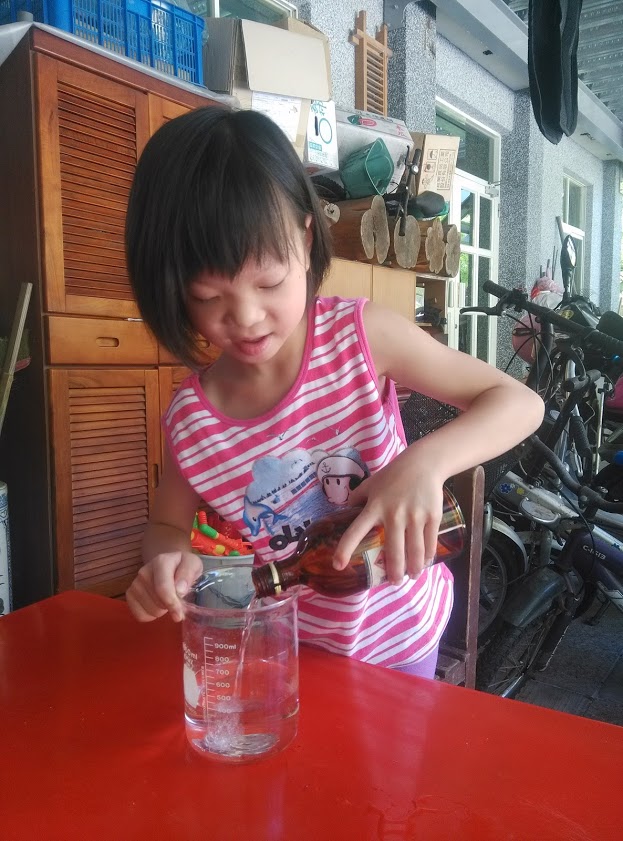 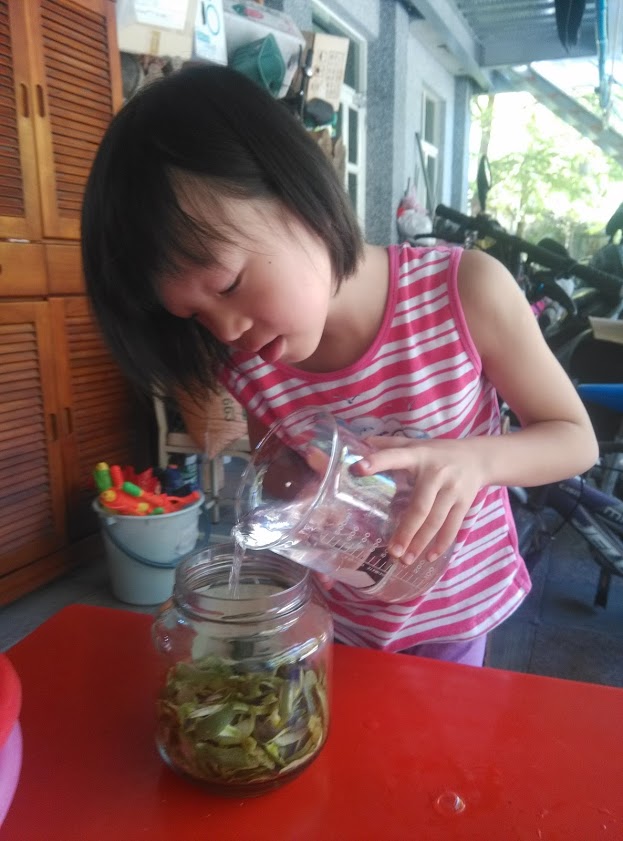 製作過程：
一、萃取檸檬精油酒精
(6)濾出檸檬精油酒精
(5)靜置24小時
注意：95%酒精燃點低，屬易燃性液體，應存放於安全之處，避免傾            倒、照光或高熱，並盡快使用完畢。
製作過程：
二、取出蘆薈果肉
(2)水果刀切開蘆薈外皮取出蘆薈果肉
(1)洗淨蘆薈表面
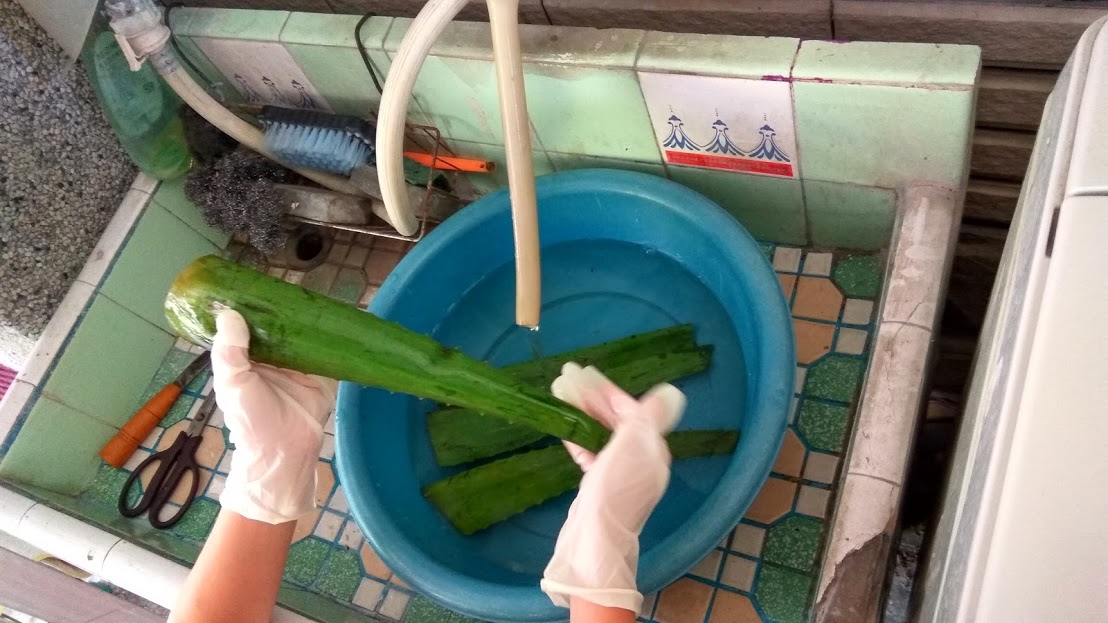 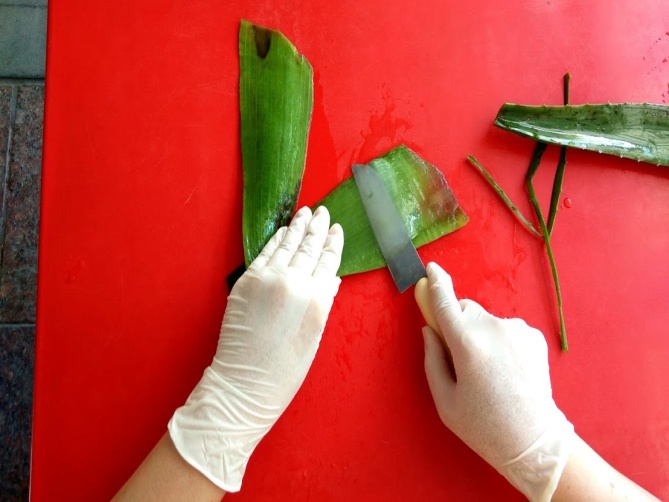 製作過程：
二、取出蘆薈果肉
(3)蘆薈果肉約準備一碗
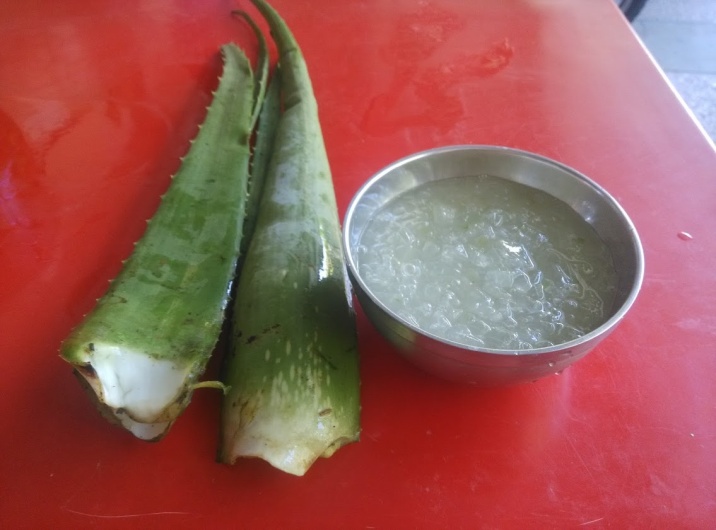 注意：蘆薈外皮有大黃素易引起過敏，可帶手套處理。
製作過程：
三、材料混合製作清潔劑
(1)蘆薈果肉1碗 + 鹽330克 + 少量純淨水    混合 使用果汁機打汁
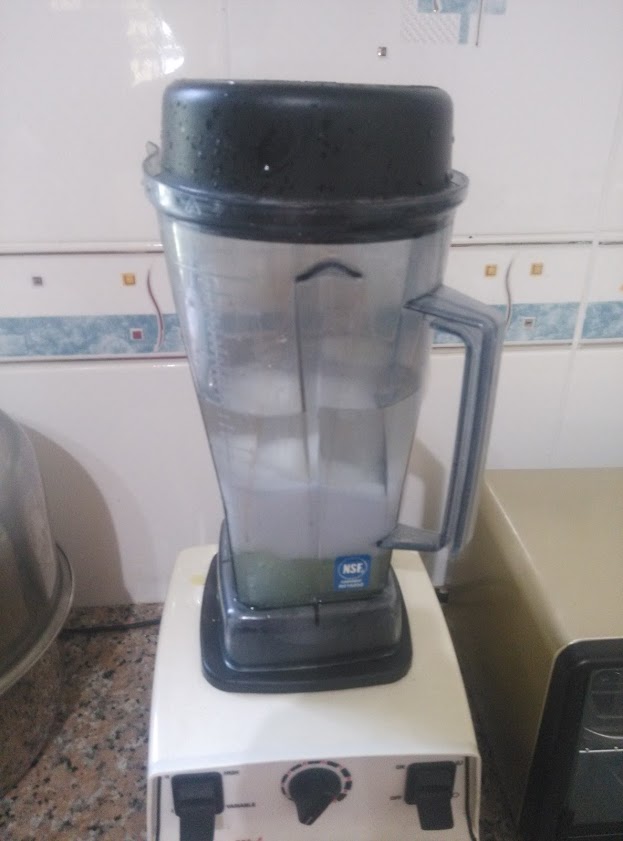 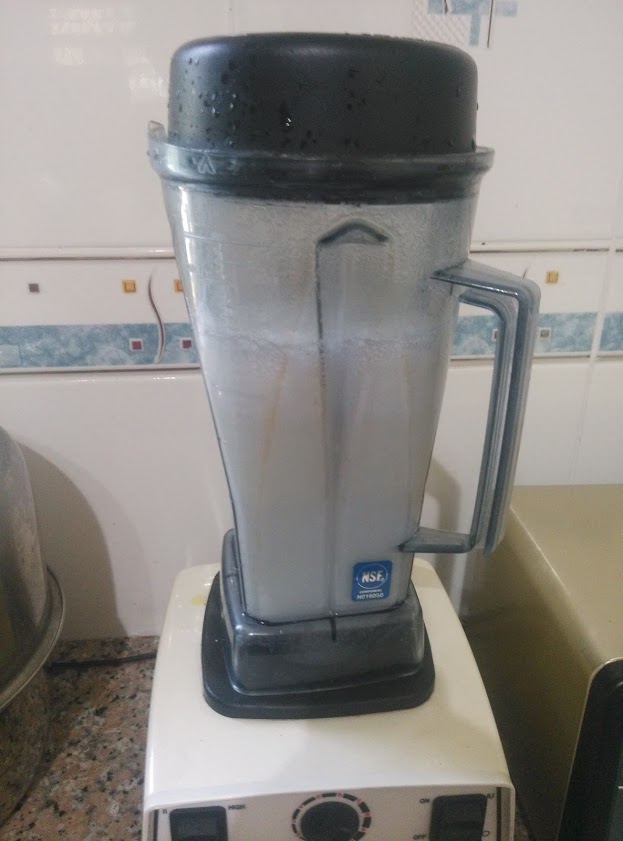 製作過程：
三、材料混合製作清潔劑
(2)倒入6公升礦泉水空桶中
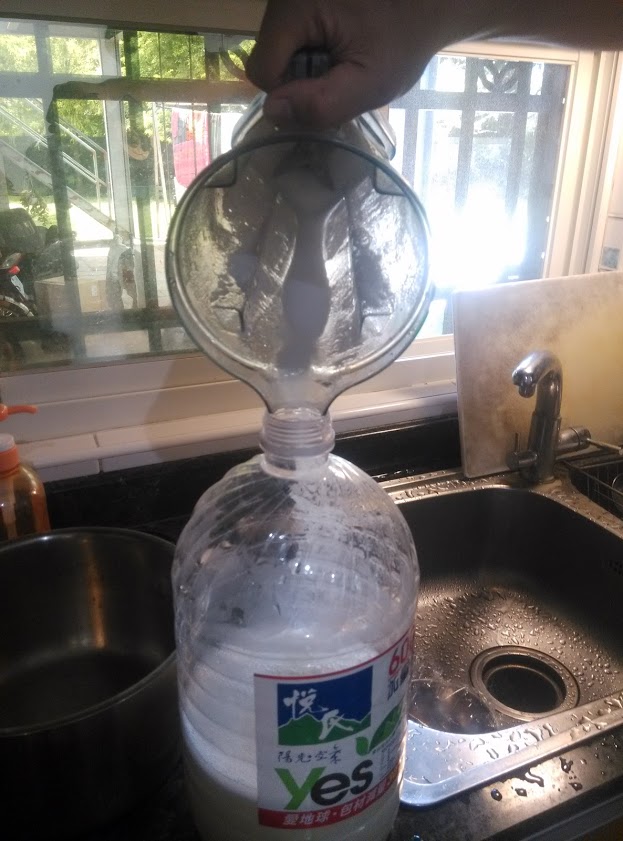 製作過程：
三、材料混合製作清潔劑
(3)加入500毫升檸檬     精油酒精
(4)加入330毫升椰子     油起泡劑
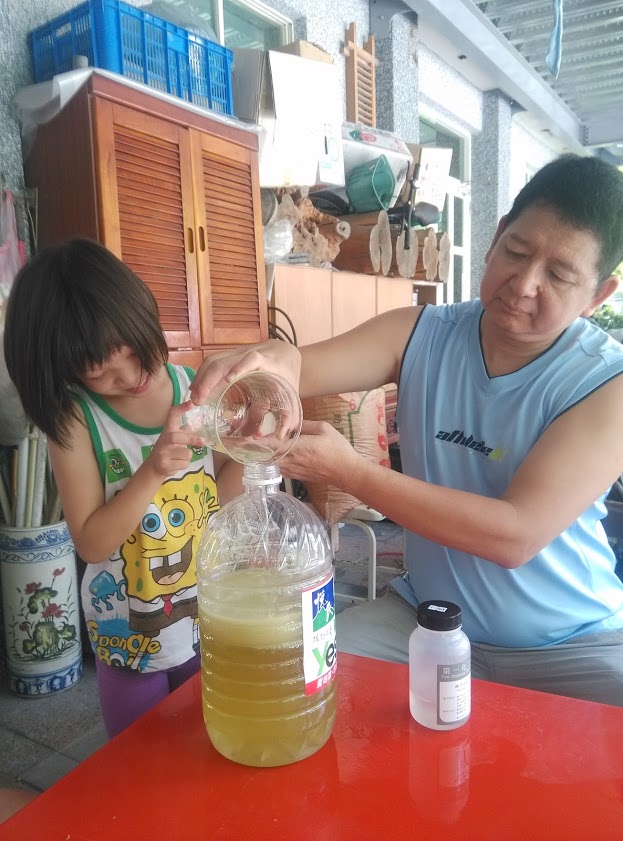 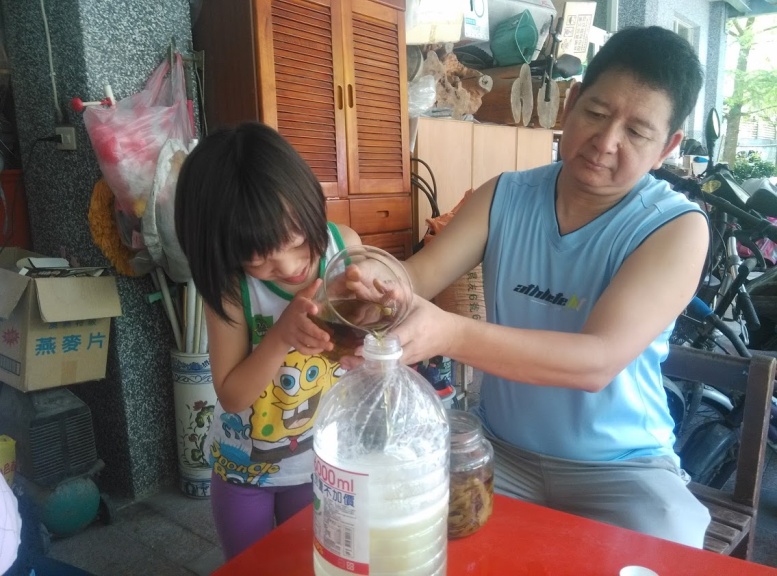 製作過程：
三、材料混合製作清潔劑
(5)加入純淨水到5公升
(6)上下倒立，攪拌混     合均勻
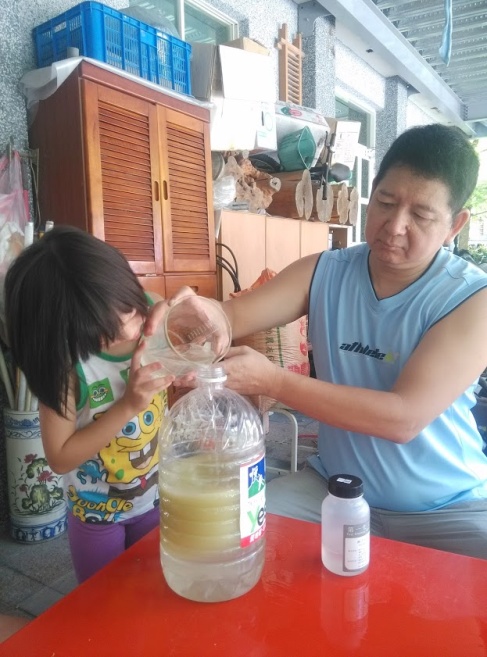 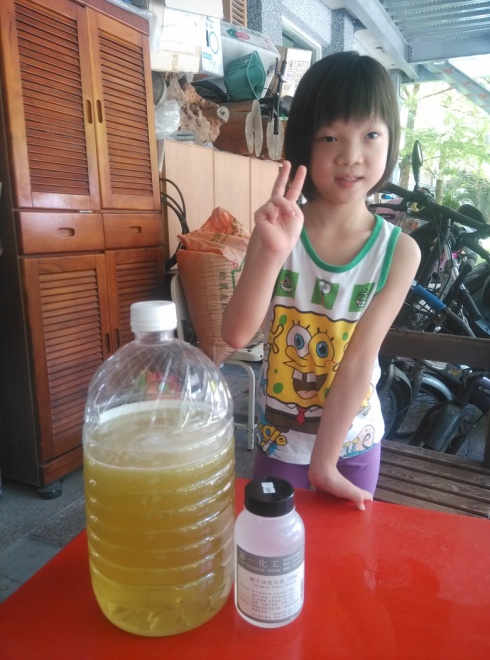 製作過程：
三、材料混合製作清潔劑
(7)靜置一天即可分裝使用
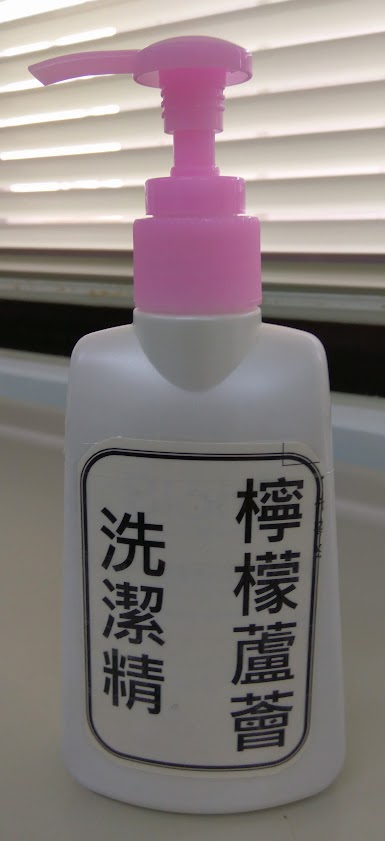 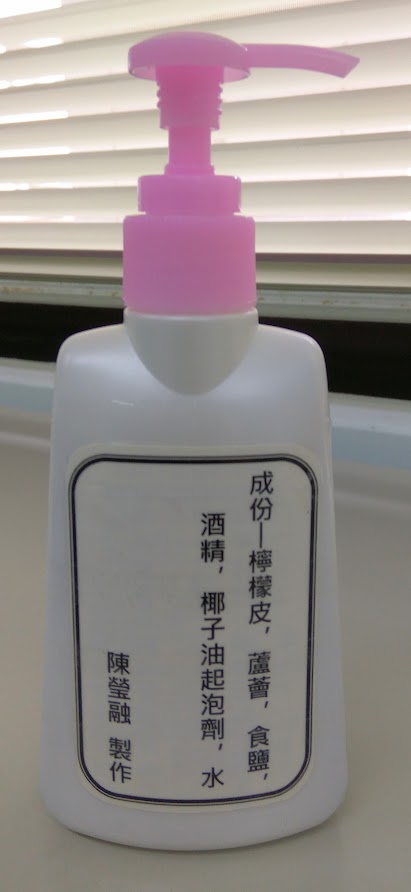 注意：存放製作好的檸檬蘆薈清潔劑宜避光，精油(綠色)轉成黃色            其清潔力會變弱
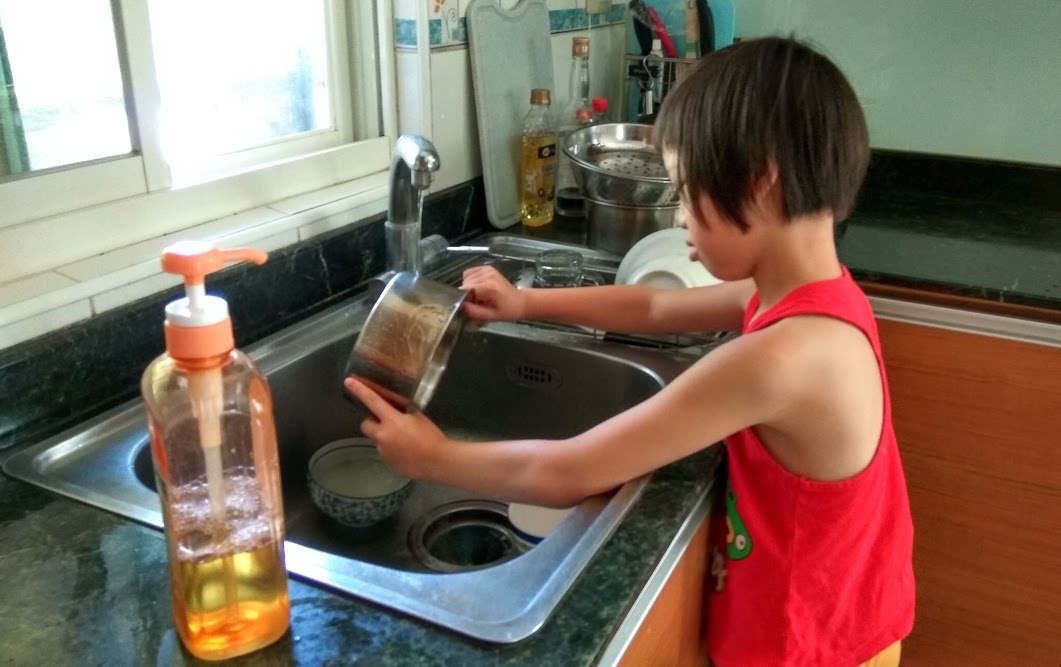 執行心得：
從討論計畫方向、擬訂計畫、上網查詢清潔劑配方、分工及開始製作，每一個環節步驟爸爸及媽媽細心教導及說明，讓我親自實作，剛開始覺得製作過程很複雜，但執行後發現並不難，而且清潔劑成分清楚，天然環保又健康，重點是很好用喔!!
       感謝爸爸、媽媽及姐姐的支持與協助，讓計畫順利執行且圓滿完成。
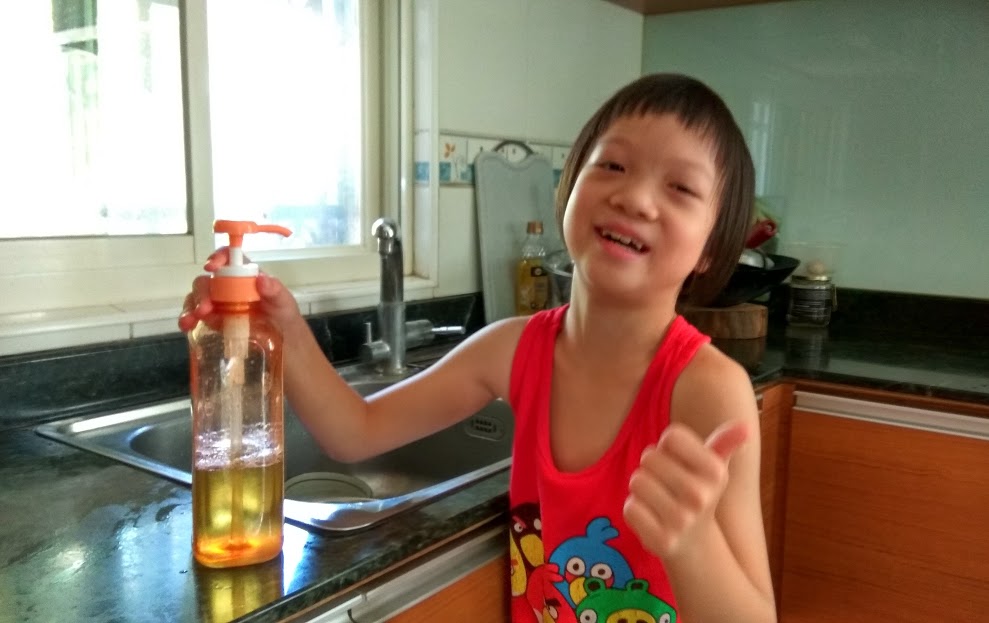 報 告 完 畢謝 謝 聆 聽